HISTORY
AREA SERVED
SERVICES PROVIDED
DEMOGRAPHIC SERVED
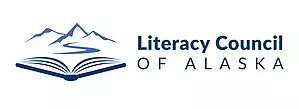 Providing student-centered tutoring and classes in reading, writing, math, English as a second language, computer literacy and life skills
High school completion, post secondary training and placement, work experience, vocational skills and supportive services
Out- of school youth
Fairbanks and interior region
AREA SERVED
SERVICES PROVIDED
DEMOGRAPHIC SERVED
HISTORY
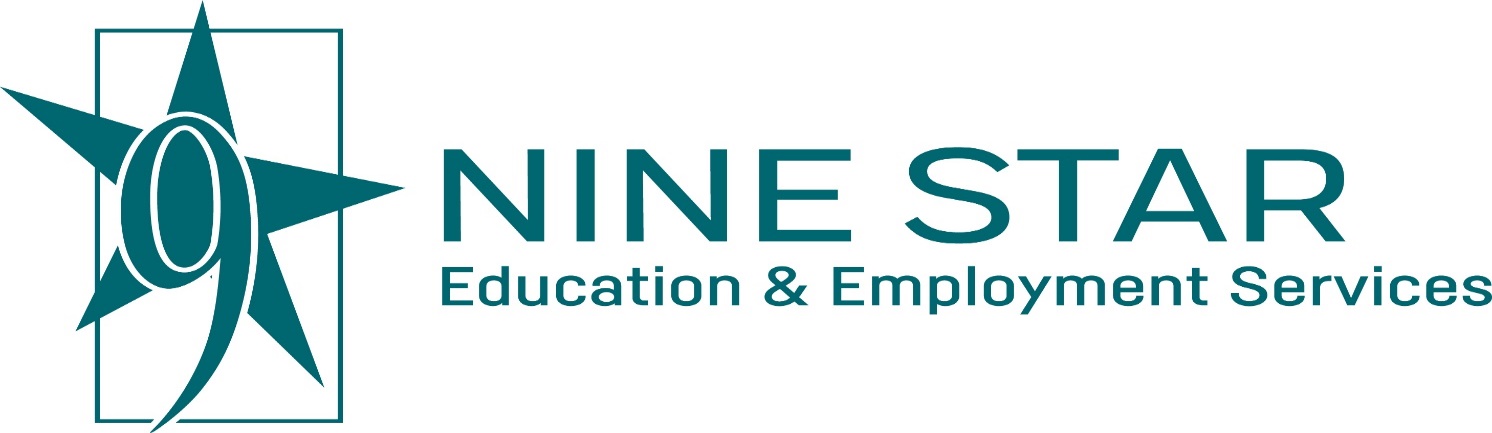 Out- of school youth
GED/AE, High School Completion, work experience, employment, vocational training referral, and support services
The program provides services that prevent homelessness and improve the quality of life for all young Alaskans
Anchorage, Mat-Su, Homer
HISTORY
AREA SERVED
SERVICES PROVIDED
DEMOGRAPHIC SERVED
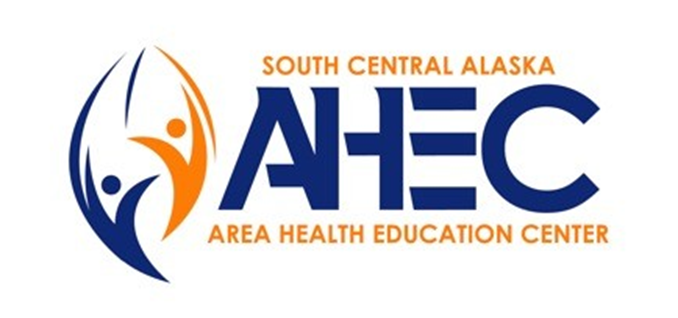 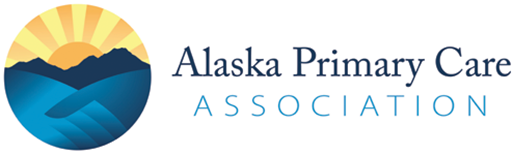 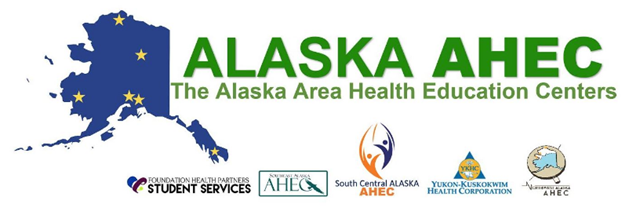 High school completion support, work experience, post secondary healthcare skills training, and supportive services
We introduce students to healthcare career opportunities, establish community-based training sites for students in service-learning and clinical capacities
In-school youth
Alaska Interior region
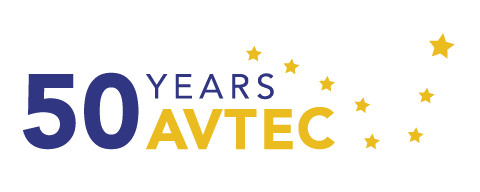 HISTORY
AREA SERVED
SERVICES PROVIDED
DEMOGRAPHIC SERVED
Founded in 1969, AVTEC, trains a diverse and effective workforce to support the economic growth and stability of Alaska
Occupational skills training, job skill development, work experience and supportive services
Out- of school youth
Seward/ Statewide
HISTORY
DEMOGRAPHIC SERVED
SERVICES PROVIDED
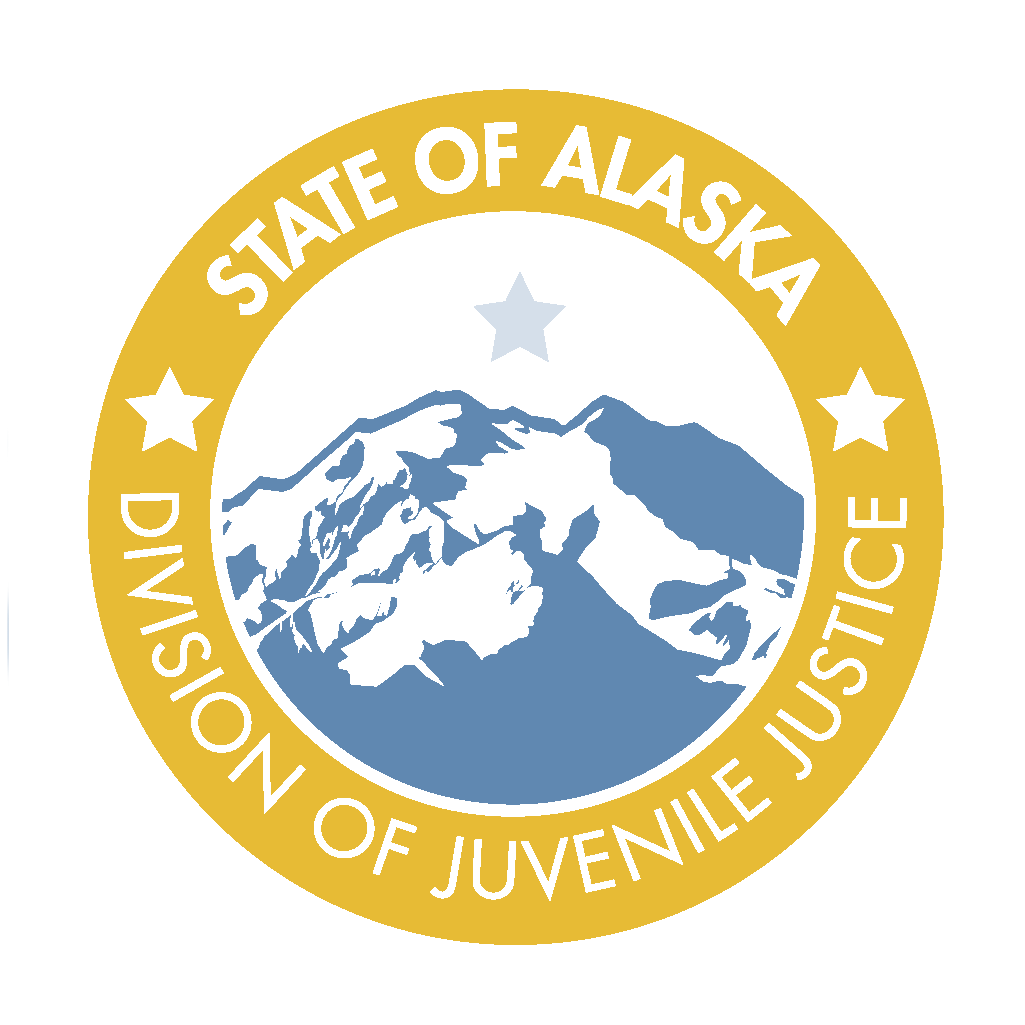 AREA SERVED
DJJ provides WIOA services from four facilities located in: Anchorage, Juneau, Fairbanks, and Bethel
Work experience, job skills training,
High school completion, transitional support,
Soft Skills, and supportive services
Youth Offenders:
Youth who commit a crime in Alaska and comes into contact with juvenile justice system.
Anchorage/ Bethel
Fairbanks/ Juneau
SERVICES PROVIDED
HISTORY
AREA SERVED
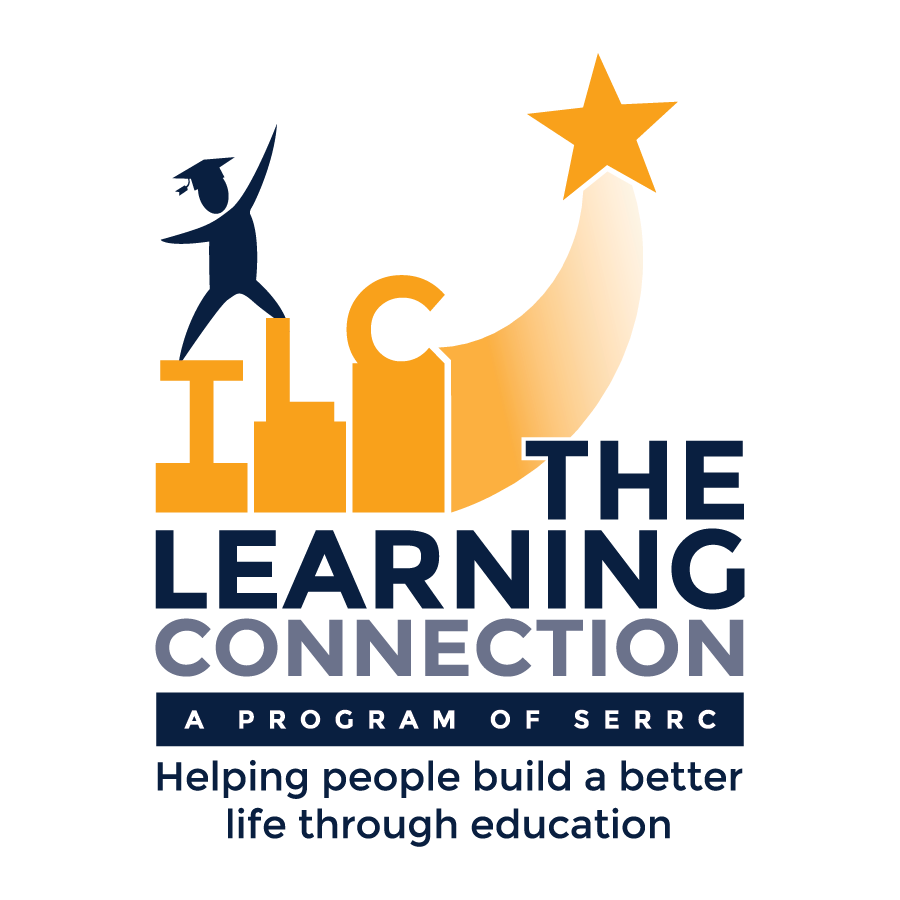 DEMOGRAPHIC SERVED
Individualized career and education plans and goal setting that often includes GED, trades training, work experience and Supportive services
JobX has a 10+ year history providing academic and vocational services at SERRC’s Learning Connection
out-of-school youth in Juneau
Juneau
The Learning Connection-  SERRC
HISTORY
SERVICES PROVIDED
DEMOGRAPHIC SERVED
AREA SERVED
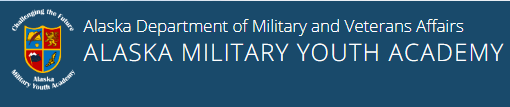 out-of-school youth
Anchorage/ Statewide
Employability skills, high school completion, support services, and life skills
The academy works to lead, train, and mentor 16 to 18 year old youth in a quasi-military, 17 ½ month residential and non-residential high school setting
HISTORY
SERVICES PROVIDED
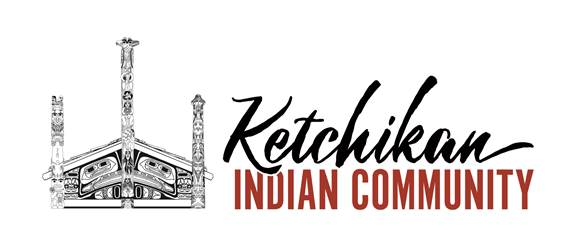 DEMOGRAPHIC SERVED
AREA SERVED
In school youth and out-of-school youth
Ketchikan
Employability skills, high school completion assistance, support services, life skills, and scholarships
serves 6000+ tribal citizens and is second largest tribe in the State of Alaska- incorporated in 1940 under the Indian Reorganization Act of 1934
.
HISTORY
SERVICES PROVIDED
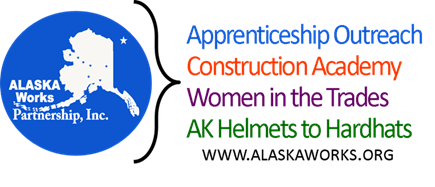 DEMOGRAPHIC SERVED
AREA SERVED
out-of-school youth
Construction education, occupational skills training, work experience, and supportive services
Anchorage, Mat-Su, Fairbanks
AWP provides industry training, and employment matching for skilled workers.
HISTORY
SERVICES PROVIDED
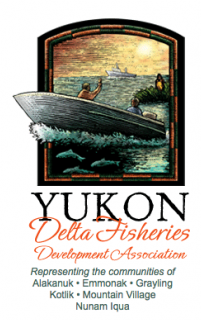 DEMOGRAPHIC SERVED
AREA SERVED
YUKON DELTA FISHERIES DEVELOPMENT ASSOCIATION
In school youth and out-of-school youth
Mt. Village, Emmonak, Kotlik, NunamIqua, grayling, and Alakanuk
Work experience, high school completion assistance, scholarships, Peer mentoring, suicide prevention and local employment placement
Independent fishing company creating employment opportunities for Yukon Delta residents. In 2018 Kwikpak Fisheries employed 624 residents including 173 students through the WIOA supported Youth Employment Project
.